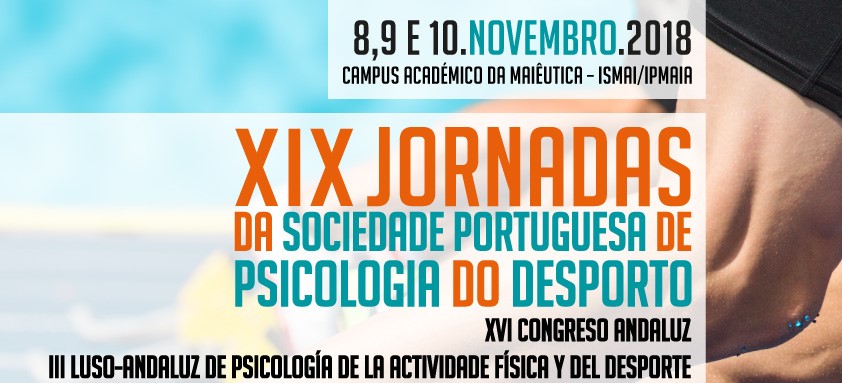 Título da Comunicação Oral
Autor(es) da Comunicação1

1Afiliação do(s) Autor(es)
Subtítulo